Diabetes Mellitus in Pregnancy
Alfred Osoti (MBChB MMed MPH PhD)  Department of Obstetrics and Gynecology  University of Nairobi
MBChB V
October 2019
Objectives
Define and classify DM in pregnancy
Understand the pathophysiology, screening and  diagnosis of GDM
Describe the management of DM in pregnancy-essays written like this
Preconception
Antenatal
Intrapartum including newborn care
Postpartum including contraception and subsequent  preconception care
Briefly outline complications of DM in pregnancy  and their management
Diabetes mellitus
DM
– Chronic metabolic condition characterized by absolute or  relative insulin deficiency	resulting in increased glucose  concentration etiology + outcome
Type 1 : characterized by absolute insulin deficiency

Type 2: characterized by defective insulin secretion,  insulin resistance, or increased glucose production
DM in pregnancy-classification
Pregestational diabetes	Gestational diabetes (GDM)
Pregnancy in pre-existing DM	DM diagnosed in pregnancy
Type 1 diabetes

Type 2 diabetes

About 4.2 % of American women have DM in pregnancy
GDM
Carbohydrate intolerance of varying severity with onset or first  recognition during pregnancy. From hx it maybe  preexisting but dx at pregnancy
Comprises 90% of pregnancies complicated by DM
Affects 1% to 14% of pregnancies
More than 50% of GDM result in Type 2 diabetes in 20 years
DM in pregnancy: White classification
aWhen diagnosed during pregnancy: proteinuria ≥ 500 mg/24 hr before 20 weeks’ gestation.
DM in pregnancy-proposed classification
Gestational: diabetes diagnosed during pregnancy that is  not clearly overt (type 1 or type 2) diabetes
Type 1 : Diabetes resulting from β-cell destruction,  usually leading to absolute	insulin deficiency
Without vascular complications
With vascular complications (specify which), which one specify
3.
Type 2: Diabetes from inadequate insulin secretion in the
face of increased insulin resistance
Without vascular complications
With vascular complications (specify which)
4.	Other types : genetic in origin, associated with pancreatic  disease, drug-induced, or chemically induced
American Diabetes Association
GDM-Pathophysiology
Glucose Metabolism
Normal pregnancy is a “diabetogenic state” because of the  progressive increase in postprandial glucose levels and  associated increased insulin response in late gestation.
As pregnancy progresses increase on glucose levels
However in early gestation- pts who are pregdm follow them
anabolic state characterized by the increase in maternal fat stores  and decrease in free fatty acid (FFA) concentration
decreases in maternal exogenous insulin requirements likely from
increased insulin sensitivity
decreased substrate availability secondary to factors such as  nausea and vomiting
the fetus acting as a glucose sink - continuous fetal draw of glucose
enhanced maternal insulin secretion 
increase in insulin clearance likely from insulinase
blood glucose levels are 10-20% lower
GDM-Pathophysiology
Glucose Metabolism
Later in pregnancy, especially in third trimester
Decrease in maternal peripheral insulin sensitivity  especially	in women with decreased insulin sensitivity  before conception (e.g. type 2 DM). Result from:
increased production of placental and maternal hormones
e.g. hPL, progesterone, estrogen, cortisol, and prolactin
mediators of insulin resistance- eg tumor necrosis factor-α  and leptin ( both produced in the placenta) and resistin
– 30% increase in maternal fasting hepatic glucose  production with advancing gestation due to decrease  in maternal hepatic glucose sensitivity
GDM- Pathophysiology
Lipid metabolism
Insulin produces excessive fetal growth particularly in fat, the most  insulin-sensitive tissue
Increased lipolysis (preferential use of fat for fuel, in order to preserve  glucose and protein)
Increased serum triglyceride (300%) and cholesterol (50%) levels
Spares glucose for fetus, since lipids do not cross the placenta
Provides building blocks for increased steroid hormone synthesis
Birthweight is positively correlated with TG and FFA concentration in  late pregnancy
Amino acid metabolism
15% increase in protein synthesis during the second trimester and a  further 25% increase in the third trimester
GDM-screening and diagnosis
Universal vs risk factor-based screening?
Criteria for mass screening relate to diabetes
The condition sought should be a health problem for the individual and  community.
	There should be an accepted treatment or useful intervention for  patients with the disease.
The natural history of the disease should be adequately understood.
There should be a latent or early symptomatic stage.
There should be a suitable and acceptable screening test or examination.
Facilities for diagnosis and treatment should be available.
There should be an agreed policy on whom to treat as patients.
Treatment started at an early stage should be of more benefit than  treatment started later.
The cost should be economically balanced in relation to possible  expenditure on medical care as a whole.
	Case finding should be a continuing process and not a once and for all  project.
GDM-screening and diagnosis
Universal screening @ 24-28 weeks GA for all
Screen earlier if risk factors for GDM: if not  diagnosed repeat @ 24-28 weeks/with  symptoms
Previous GDM, impaired glucose	BMI ≥30 kg/m2  metabolism, or glucosuria
Prediabetes	Polycystic ovarian syndrome
High risk population ( e.g.  Hispanic, South Asian, Asian,  African, Arborigin)
Current fetal macrosomia	or  polyhydramnios fundal height greater than GA
Age ≥35 years	History of macrosomic infant
Family history of DM
Corticosteroid use	Acanthosis nigricans
GDM-other risk factors
Recurrent fetal loss
Persistent glycosuria- ≥2+ on 1 occasion or ≥ 1+  on ≥ 2 occasions
Prior stillbirth, unexplained neonatal death,  congenital malformations, prematurity.
History of pre-eclampsia or polyhydraminos
Chronic hypertension
Recurrent severe moniliasis or UTI -candidiasis
History of traumatic delivery with neurological  disorder in the infant- suspect macrosomia
Forms basis for important +ves and –ves in Hx
Overt diabetes: diagnosis
GDM Diagnosis: Two Approaches
Unrestricted diet and unlimited physical activity at least 3 days prior to the OGTT
The patient should fast for 8 hours before the OGTT, no fasting before the GCT
Preferred approach adv is that no requirement for fasting required… something osulivan????
Alternative is gold standard but requires fasting and may be lost to follow up.
Effect of DM on pregnancy
Pre-eclampsia: 10-25% of all pregnant women with GDM
	Infections: chorioamnionitis and postpartum endometritis,  wound infection, vaginal candidiasis, UTI – due to low immunity so consequence is that higher dose of antibiotics
PPH: from uterine distension/polyhydramnios etc
	Cesarean section and vaginal operative deliveries, birth  injuries : fetal macrosmia and CPD
Weight gain
Hypertension
Miscarriages
Long term risk of type-2 diabetes mellitus, metabolic  syndrome and CVD
Effect of DM on pregnancy
Perinatal Morbidity and Mortality
Fetal Death/Stillbirth
Due to chronic intrauterine hypoxia:
from altered  oxygen release from RBC or altered uterine and  placental blood flow
Fetal hyperinsulinemia increase fetal metabolic rate  and oxygen requirement
Maternal hyperglycemia, ketoacidosis, preeclampsia,  and vasculopathy, can also reduce placental blood flow  and fetal oxygenation
Congenital Malformations
Increased 6-10-fold
Affects most organ systems and must act before  week seven of gestation especially in type 1 DM
Due to
Hyperglycemia
Ketone body excess
Somatomedin inhibition
Arachidonic acid deficiency
Free oxygen radical excess
Poor glycemic control at time of conception: risk factor
Congenital malformations
Cardiac (most common): transposition of great  vessels, Ventricular septal defect, Atrial septal  defect
Central nervous system
NTD-spina bifida, Anencephaly, hydrocephalus
sacral agenesis/caudal dysplasia-characteristic
Genitourinary tract: ureteric duplication
Gastrointestinal: anorectal atresia
Renal agenesis, Duplex ureters, Cystic Kidney
Situs inversus
Caudal regression syndrome  (abnormal development of lower spine)
Macrosomia
Pedersen hypothesis
–		maternal hyperglycemia  Increased fetal β-cell mass
fetal hyperglycemia  hyperinsulinemia
excessive fetal growth
GDM results in elevated lipids and amino acids which  stimulates the fetal pancreatic β cells and placenta to  release insulin and other growth factors hence  excessive fetal growth
Characterized by increased fat mass compared with fat-  free mass.
Disproportionate, larger chest-to-head and shoulder-  to-head ratios compared with normoglycemic
Risk for shoulder dystocia
Two Extremes Of Growth Abnormalities
17 pound/ 7.7 KG baby born to Brazilian diabetic mother
MSNBC News Services
Jan. 24, 2005
Neonate
Hypoglycemia
< 35 to 40 mg/dL in first 12 hours of life is a byproduct of  hyperinsulinemia, in up to 50% of macrosomic newborns
Respiratory Distress Syndrome
hyperglycemia and hyperinsulinemia
insulin blocks cortisol action at the level of the fibroblast  by reducing the production of fibroblast-pneumocyte  factor which acts on type II cells to stimulate phospholipid  synthesis
Others: Neonatal hypocalcemia apparently due to hyperglycemia???, hypomagnesia,  hyperbilirubinemia, polycythemia, cardiomyopathy
Effects of pregnancy on diabetes
More insulin required to achieve metabolic control- common in 3rd trimester
Progression of maternal complications
Retinopathy: esp. severe proliferative retinopathy
Nephropathy: especially if renal failure
High risk of maternal death in post MI patients

Increased risk of coronary artery disease

Cardiomyopathy
Treatment Type 1 or Type 2 DM
Goal: prevent adverse pregnancy outcomes
Multidisciplinary approach
Diet therapy: 40% to 60% carbohydrate, 20% protein,  and 30% to 40% fat with < 10% saturated fats, up to  10% polyunsaturated fatty acids, and the remainder  from monosaturated sources
Medications
Insulin-stimulate physiologic insulin requirements by  providing basal and prandial insulin 2-4 daily injections or  continuous insulin infusion (pump therapy) (CSII)
Metformin
Self-blood glucose monitoring
Treatment Type 1 or Type 2 DM
Screen and manage complications
Retinopathy: Ophthalmologist consult- fundoscopy to  evaluate for diabetic retinopathy at baseline and each  trimester or more frequently if retinopathy is detected.
Nephropathy: Baseline renal function from a 24-hour urine  creatinine clearance and protein. Refer to nephrologist if creatinine ≥ 120  micromol/litre, the urinary albumin:creatinine ratio > 30  mg/mmol or estimated GFR < 45 ml/min/1.73 m2
TSH-thyroid dysfunction in type 1 DM is as high as 40%
Vasculopathy- EKG, Echocardiogram
Urine culture
Treatment Type 1 or Type 2 DM
Preconception care
Need for preconception care, education and advice at  initiation of and before discontinuing contraception
HbA1c below 48 mmol/mol (6.5%), if >86 mmol/mol  (10%) avoid conception
Self-monitoring of blood glucose
Test for ketonaemia
Metformin can be an adjunct or alternative to insulin  if benefits outweigh the potential for harm
Stop: other OHAs, ACE inhibitors and angiotensin-II  receptor antagonists, Statins

Use methyldopa or nifedipine add hydralazine if the other 2 don’t work.
Management: GDM
Counseling-education/monitoring
Self-monitoring of blood glucose and targets
Diet
Exercise
Medicines
metformin if targets not met using diet and exercise within 1–2 weeks
Insulin instead of metformin if metformin is contraindicated or  unacceptable
Add insulin to diet, exercise and metformin if targets not met
Immediate insulin, with or without metformin and diet and exercise, if  FPG ≥ 7.0 mmol/litre at diagnosis OR FPG 6.0- 6.9 and have  complications eg macrosomia or polyhydramnios
Glibenclamide: if targets are not achieved with metformin, decline  insulin therapy or cannot tolerate metformin. Prolonged hypoglycemia is a consequence
Antenatal care
Other aspects of routine care must continue
Follow up-one to two weekly
Test fasting, pre-meal, 1&2-hour post-meal and bedtime  blood glucose levels
Adhere to target blood levels for GDM
fasting: 5.3 mmol/l
1 hour after meals: 7.8 mmol/litre or
2 hours after meals: 6.4 mmol/litre
Administer insulin preparations if indicated and watch for  hypoglycemia esp 1st trimester
Offer continuous glucose monitoring if poorly controlled
Antenatal care
Evaluate for ketonemia if available, retinopathy,  nephropathy-if proteinuria >5g/litre,
Consider peripartum DVT prophylaxis
Preeclampsia prevention - low dose aspirin but stop at 36 weeks, calcium at 12 weeks that will low bp
Ultrasound- indicate for what you need it for?
Dating US scan
Anomaly scan CNS, fetal heart (4 chambers, outflow tracts  and 3 vessels), at 18 to 20 weeks
Growth scan every 4 weeks from 28 to 36 weeks including  AFV/EFW
Additional tests as indicated: NST, BPP, Doppler velocimetry
Delivery
Timing and mode individualized
37+0 weeks to 38+6 weeks
induction of labour, or CS if indicated due to complications for type 1  or 2 DM; otherwise await spontaneous labour.
38 weeks
Begin antepartum fetal testing if not delivered as babies are lost commonly at this stage due to chronic fetal hypoxia
39 weeks- best time to deliver
Tests of fetal wellbeing if not delivered
Deliver before 41 weeks
Delivery before 37+0 weeks
If metabolic or any other maternal or fetal complication
Anesthesia for cs
If GA-monitor blood glucose every 30 minutes from induction until  delivery and consciousness
Intrapartum glucose monitoring
Hourly blood sugars while in labour
– maintained between 4 and 7 mmol/litre
Intravenous dextrose and insulin infusion  especially if plasma glucose is not maintained  between 4 and 7 mmol/litre.
Newborn care
Observation for > 24 hours
Routine blood glucose 2–4 hours after birth.
Evaluate and manage complications
– polycythaemia lead to jaundice, hyperbilirubinaemia,  hypocalcaemia and hypomagnesaemia etc
Echocardiogram-pick up cardiac lesions that may be missed
Postnatal care
Blood glucose control
Risk of hypoglycemia- as placenta isn’t there
Medicines
Stop all medications if GDM
Decreased insulin requirements
Administer one half of the pre-delivery dose  before resuming regular food intake
Breastfeeding
Early initiation may help with glucose control
Postnatal care
Preexisting DM
Refer for medical care
Contraception and preconception advice
Avoid hormonal-DMPA, COC in long standing diabetes due to risk of  thromboembolism and atherosclerosis- avoid the pills 
Encourage LARC- long acting reversible contraceptives
GDM
Counseling on hyperglycemia, future pregnancies, lifestyle-diet,  exercise, weight- comprehensive approach
FPG 6–13 weeks / HbA1c after 13 weeks
FPG <6 or HbA1c <39 mmol/mol (5.7%):normal , moderate risk of type 2 DM
FPG 6.0-6.9 or HbA1c 39-47 mmol/mol (5.7% and 6.4%): high risk of type 2 DM
FPG ≥ 7 HbA1c ≥ 48 mmol/mol (6.5%)- have type 2 DM
Other key points
Preterm labour in women with diabetes
Use steroids and give additional insulin
Do not use betamimetic medicines for tocolysis
Treatment blood glucose goals for  Types 1 or 2 DM
TIME
Before breakfast
Before lunch, supper, bedtime snack  Two hours after meals
2 am to 6 am
GLUCOSE LEVEL (mg/dL)
60-90 (3.3-5.0 mmol/L)
60-105 (3.3-5.8mmol/L)
≤120 (≤6.6 mmol/L)
>60 (>3.3 mmol/L)
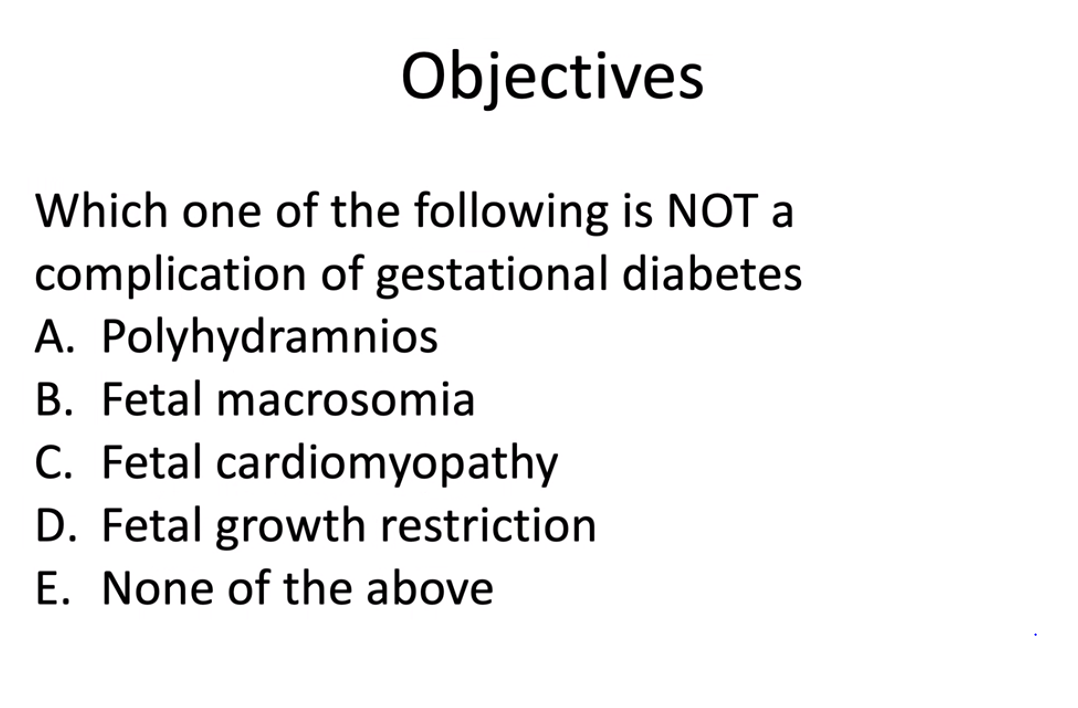 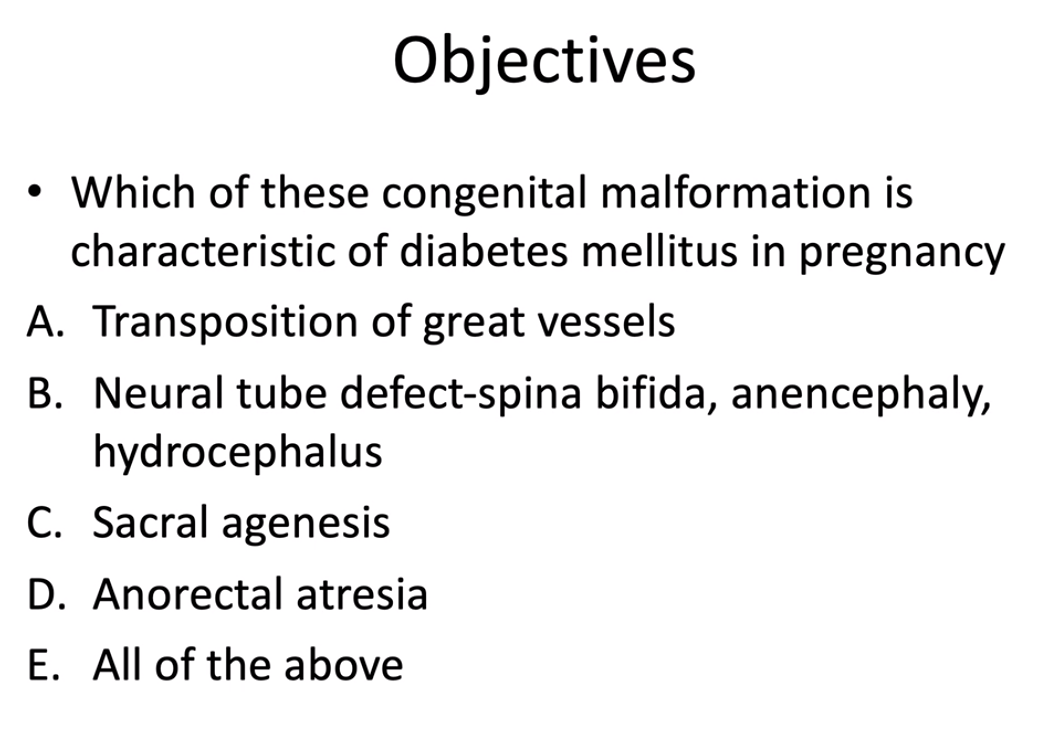 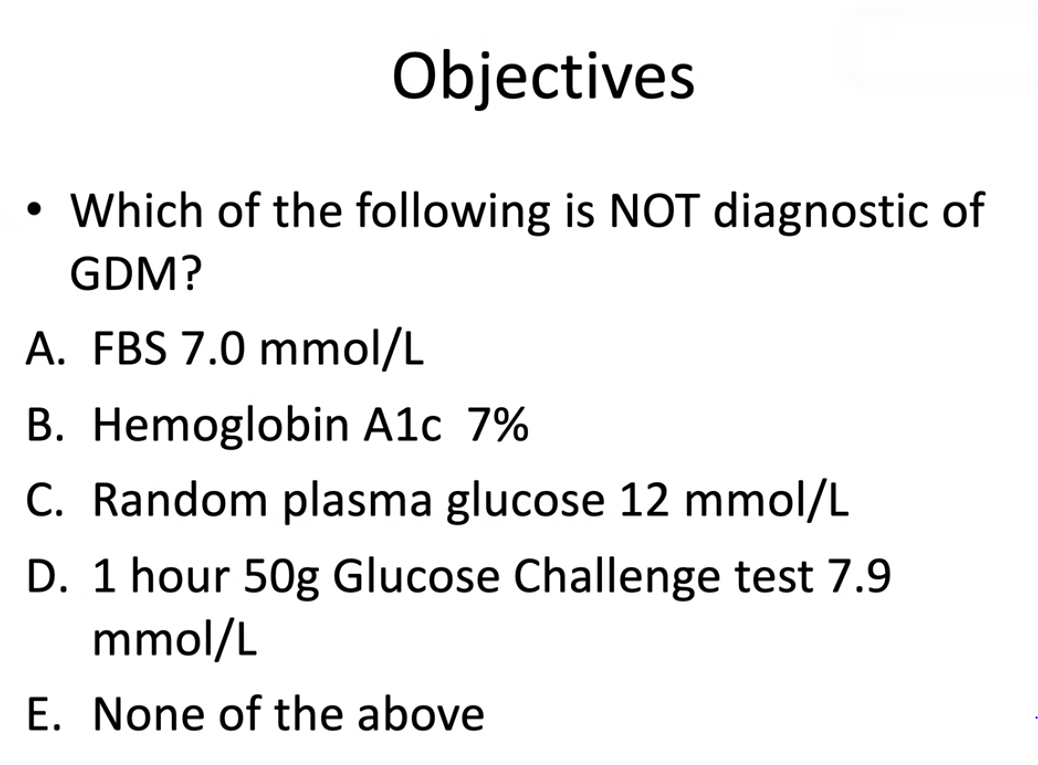 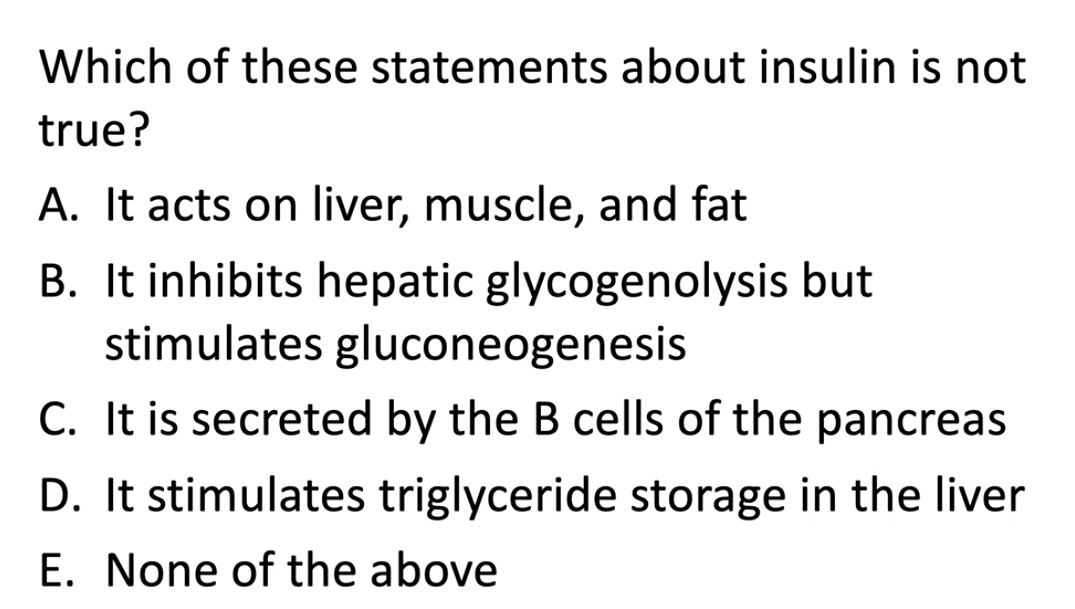 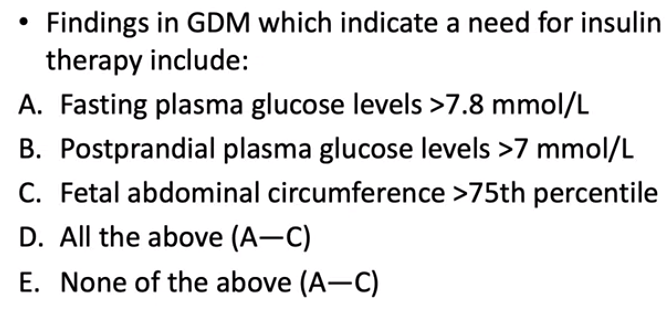